modENCODE Galaxy: Uniform ChIP-Seq Processing Tools for modENCODE and ENCODE Data
Quang M TrinhOntario Institute for Cancer Research
qtrinh@oicr.on.ca
Outline
Model Organism ENCyclopedia Of DNA Elements ( modENCODE ) project & mandates for the modENCODE Data Coordinating Center ( DCC )

modENCODE data & Galaxy on Amazon Cloud

Uniform Processing/Peak calling pipeline for modENCODE & ENCODE (ENCyclopedia Of DNA Elements ) data using Galaxy
Model Organism ENCyclopedia Of DNA Elements ( modENCODE ) Project
Funding by the National Institutes of Healths (NIH)
http://www.genome.gov/modencode/

Aim of modENCODE is to provide a comprehensive encyclopedia of functional genomics for both worm and fly
11 groups of data providers
1 analysis center
1 Data Coordinating Center ( DCC )
Mandates for the DCC
Collect, validate, and release data submitted from the 11 groups of data providers
 Collection
Data upload via a website or an ftp site
Validation
uses controlled vocabularies to describe data and metadata
QC to ensure consistency and completeness of submission
Integrates data 
Release
Over 10 TB of data publicly available on faceted browser, modmine, and clouds ( Amazon & Bionimbus )
modENCODE Data on Amazon Cloud
The entire set of modENCODE data is on Amazon Cloud as a list of snapshots

Custom modENCODE Amazon Machine Image (AMI) with the entire data pre-mounted for convenience.  
Users can also select and mount any of the snapshots
automated

Step-by-step instructions on how to use the custom AMI or how to mount modENCODE data snapshots 
http://data.modencode.org/modencode-cloud.html
Main Challenges With Accessing the Entire modENCODE Data Set
Downloading the entire data set ( over 10TB ) from Amazon Cloud will take a while 
Additional local disks & computing resources are needed

Tools for analysis
Setup tools locally will also take a while
Our Solution: modENCODE Galaxy on Amazon Cloud
Bring tools and analysis to our data on Amazon Cloud


Build and integrate tools and workflows to Galaxy on Amazon Cloud
Automate Galaxy launching on Amazon Cloud and installations of modENCODE tools on Galaxy and Galaxy cluster
modENCODE Galaxy on Amazon Cloud
Put together by our co-op students
Ravpreet Setia, Fei-Yang (Arthur) Jan, Ziru Zhou, Karming Chu
https://github.com/modENCODE-DCC/Galaxy
Scripts to launch Galaxy and install tools and their dependencies 
Peak calling and QC tools 
SPP, macs2, peak ranger, and bamedit
Workflows
Uniform processing/peak calling pipeline for modENCODE and ENCODE data
Worm, fly, human, and mouse
Enable users to import modENCODE data directly from the faceted browser to Galaxy
Step-by-step documentations
Simple Steps to Launch modENCODE Galaxy & Installations of Tools
Setup Amazon credentials and environments ( one time )

Setup Galaxy config.txt ( one time )

Launch Galaxy on Amazon Cloud
bin/modENCODE_galaxy_create.pl   config.txt

Setup Galaxy Cluster using CloudMan console

Setup modENCODE tools for Galaxy
Install tools in parallel using bin/auto_install.pl
Setup Amazon Credentials and Environments ( env.sh )
Setup Configurations ( config.txt )
New Galaxy AMI is available on June 29 – see 
email from Enis Afgan to galaxy-dev
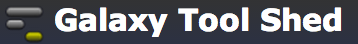 Uniform Processing/Peak Calling Pipeline
A uniform pipeline for calling peaks and ranking reproducibility between replicates for ChIP-seq data

Used by both modENCODE and ENCODE communities for human, mouse, worm, and fly

Begins with raw FASTQ files and ends with peak files in BED format and pdf plots of consistency comparisons between replicates.
Uniform Processing/Peak Calling Pipeline for 3 replicates
ControlRep1
Groomer
BWA
ControlRep0
ControlRep2
Groomer
BWA
merge
ControlRep3
Groomer
BWA
ChIP
Rep1
ChIP
Rep1
Groomer
BWA
ChIP
Rep2
ChIP
Rep2
Groomer
BWA
ChIP
Rep3
ChIP
Rep3
Groomer
BWA
Uniform Processing/Peak Calling Pipeline for 3 replicates ( cont’d )
ChIPRep1_VS_ControlRep0
ControlRep0
MACS2
IDR
IDR-Plot
ChIPRep1
VS
ChIPRep2
ChIP
Rep1
ChIPRep2_VS_ControlRep0
MACS2
IDR
IDR-Plot
ChIPRep1
VS
ChIPRep3
ChIP
Rep2
MACS2
IDR
IDR-Plot
ChIPRep2
VS
ChIPRep3
ChIP
Rep3
ChIPRep3_VS_ControlRep0
Uniform Processing/Peak Calling Workflows
https://github.com/modENCODE-DCC/Galaxy/tree/master/workflows

3-replicate and 2-replicate workflows
Conclusions
Galaxy is a great platform for data analysis
We chose Galaxy because of its availability, functionality, and ease of result reproducibility
Integrated modENCODE tools & workflows with Galaxy on Amazon Cloud
Works great with the entire modENCODE data set on Amazon Cloud

For more info, see 
https://github.com/modENCODE-DCC/Galaxy
Acknowledgments
Co-op students
Rav Setia
Fei-Yang ( Arthur ) Jen
Ziru Zhou
Karming Chu
modENCODE DCC Data Wranglers
Marc Perry
Ellen Kephart
Sergio Contrino
Peter Ruzanov

Lincoln Stein ( PI )
Funding provided by
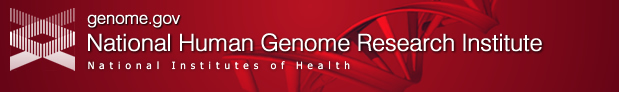 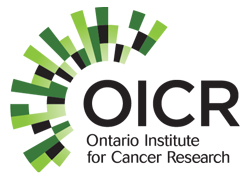